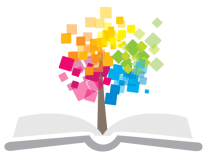 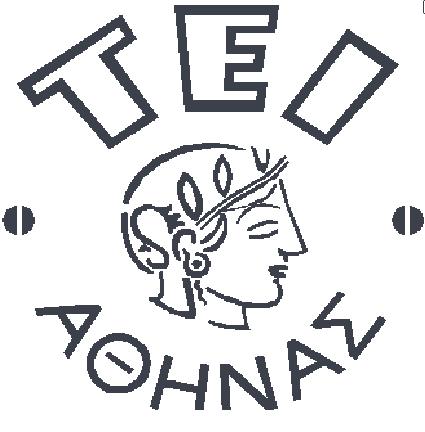 Ανοικτά Ακαδημαϊκά Μαθήματα στο ΤΕΙ Αθήνας
Ανοσολογία (Ε)
Ενότητα 12: Aιμολυτικό συμπλήρωμα

Πέτρος Καρκαλούσος
Τμήμα Ιατρικών Εργαστηρίων
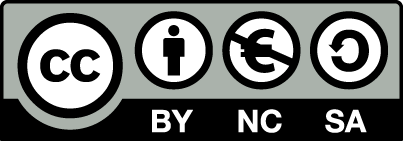 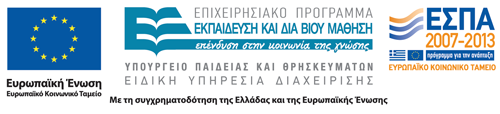 Ορισμός συμπληρώματος
To σύστημα του συμπληρώματος (Complement) είναι μια ομάδα 20 πρωτεϊνών του ορού, των οποίων η τελική λειτουργία είναι ο έλεγχος της φλεγμονής.
Η δράση του συμπληρώματος διακρίνεται:
Στην εναλλακτική οδό. Πρόκειται για μη-ειδική αντίδραση που ενεργοποιείται από την εμφάνιση στον οργανισμό ξένων μικροοργανισμών.
Στη κλασική οδό. Πρόκειται για ειδική αντίδραση που ενεργοποιείται από την δράση αντισωμάτων.
Δράση συμπληρώματος
Oψωνίνωση
Χημειοταξία
Αύξηση ροής αίματος στη θέση της φλεγμονής
Αύξηση διαβατότητας τριχοειδών
Μεταβολική ενεργοποίηση φαγοκυττάρων
Απελευθέρωση λυσοσωμιακών ενζύμων
Λύση κυττάρων
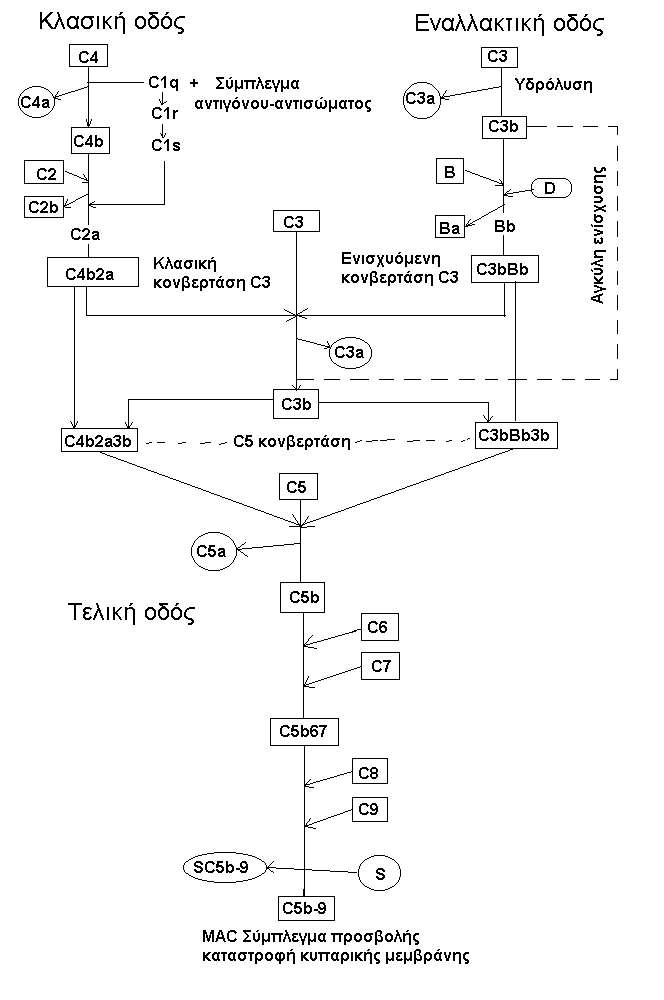 O καταρράκτης αντιδράσεων του συμπληρώματος
Η δραστικότητα του συμπληρώματος
Ο προσδιορισμός της δραστικότητας του συμπληρώματος απαιτείται για την παρακολούθηση ασθενών με έλλειψη κάποιου παράγοντα συμπληρώματος.

Ο ορισμός του αιμολυτικού συμπληρώματος
Αιμολυτικό συμπλήρωμα είναι ο δραστικός τίτλος είτε του συνολικού συμπληρώματος για την κλασική ή εναλλακτική οδό είτε μεμονωμένων παραγόντων του.
Συμβολισμός αιμολυτικού συμπληρώματος
CH50: Αιμολυτικό συμπλήρωμα κλασικής οδού
APH50: Αιμολυτικό συμπλήρωμα εναλλακτικής οδού
Απαιτούμενα υλικά
CH50: Ερυθροκύτταρα προβάτου ευαισθητοποιημένα με αντισώματα έναντι του λιποπολυσακχαριδικού αντιγόνου Forssman της ερυθροκυτταρικής μεμβράνης.
ΑPH50: Ερυθροκύτταρα ινδόχοιρου ή κουνελιού μη ευαισθητοποιημένα σε ρυθμιστικό διάλυμα Mg+2-EDTA (πλούσιο σε μαγνήσιο αλλά ελεύθερο ασβεστίου)
 Τα ερυθροκύτταρα ινδόχοιρου ή κουνελιού έχουν χαμηλή περιεκτικότητα σε σιαλικό οξύ που αναστέλλει την δράση των αναστολέων Η και Ι της εναλλακτικής οδού.
 Το Mg+2 ενεργοποιεί την εναλλακτική οδό.
 Το EDTA δεσμεύει το Ca+2 που είναι απαραίτητο για την ενεργοποίηση της κλασικής οδού.
Εξίσωση Van Krogh
x: η ποσότητα του συμπληρώματος (ml αναραίωτου ορού)
y: Το ποσοστό των ερυθροκυττάρων που λύθηκαν
k: Το 50% της αιμόλυσης (CH50, APH50 ή άλλο κλάσμα)
n: Σταθερά.
Καμπύλη Van Krogh
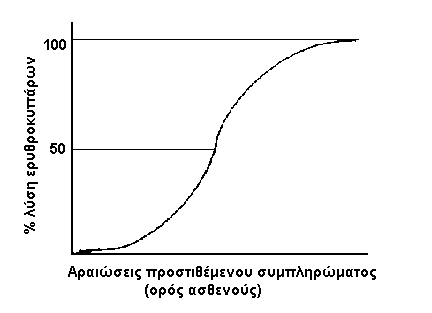 Λογαριθμοποίηση της καμπύλης Van Krogh
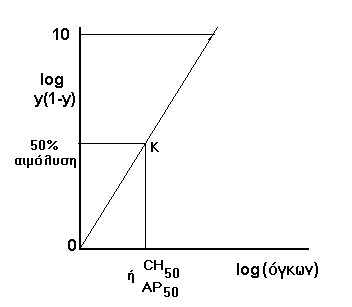 Η καμπύλη Van Krogh σε διπλό λογαριθμικό χαρτί
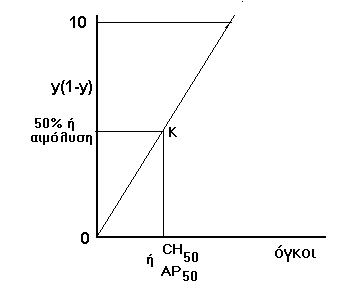 Παράδειγμα προσδιορισμού Αιμολυτικού συμπληρώματος CH50 (1 από 2)
Στάδιο 1. Προσθήκη ορών, Buffer και SRBC.
Προσθήκη μάρτυρα που περιέχει 6,5 ml νερό και 1 ml SRBC
Παράδειγμα προσδιορισμού Αιμολυτικού συμπληρώματος CH50 (2 από 2)
Στάδιο 2. Επώαση για 1 h σε 37oC σε υδατόλουτρο.
Θραύση των ερυθρών αιμοσφαιρίων. 

Στάδιο 3. Φυγοκέντρηση.

Στάδιο 4. Απόρριψη ιζήματος.
Απομάκρυνση σπασμένων μεμβρανών.

Στάδιο 5. Φωτομέτρηση του υπερκείμενου.
Μέτρηση αιμόλυσης.
Απορροφήσεις σωληναρίων
Υπολογισμοί για λογαριθμικό χαρτί
O υπολογισμός του CH50 σε λογαριθμικό χαρτί
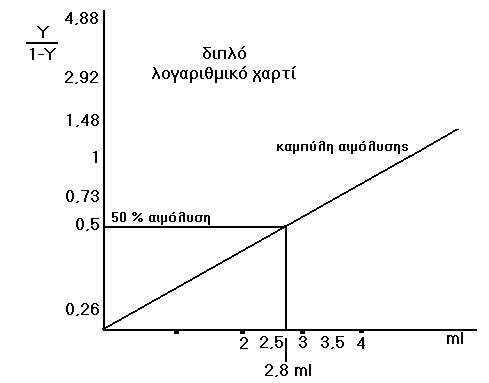 Τέλος Ενότητας
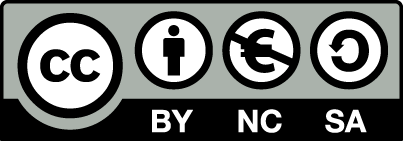 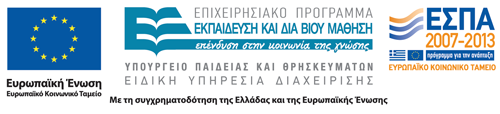 Σημειώματα
Σημείωμα Αναφοράς
Copyright Τεχνολογικό Εκπαιδευτικό Ίδρυμα Αθήνας, Πέτρος Καρκαλούσος 2014. Πέτρος Καρκαλούσος. «Ανοσολογία (Ε). Ενότητα 12: Aιμολυτικό συμπλήρωμα». Έκδοση: 1.0. Αθήνα 2014. Διαθέσιμο από τη δικτυακή διεύθυνση: ocp.teiath.gr.
Σημείωμα Αδειοδότησης
Το παρόν υλικό διατίθεται με τους όρους της άδειας χρήσης Creative Commons Αναφορά, Μη Εμπορική Χρήση Παρόμοια Διανομή 4.0 [1] ή μεταγενέστερη, Διεθνής Έκδοση.   Εξαιρούνται τα αυτοτελή έργα τρίτων π.χ. φωτογραφίες, διαγράμματα κ.λ.π., τα οποία εμπεριέχονται σε αυτό. Οι όροι χρήσης των έργων τρίτων επεξηγούνται στη διαφάνεια  «Επεξήγηση όρων χρήσης έργων τρίτων». 
Τα έργα για τα οποία έχει ζητηθεί άδεια  αναφέρονται στο «Σημείωμα  Χρήσης Έργων Τρίτων».
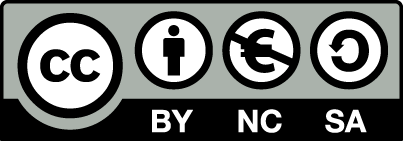 [1] http://creativecommons.org/licenses/by-nc-sa/4.0/ 
Ως Μη Εμπορική ορίζεται η χρήση:
που δεν περιλαμβάνει άμεσο ή έμμεσο οικονομικό όφελος από την χρήση του έργου, για το διανομέα του έργου και αδειοδόχο
που δεν περιλαμβάνει οικονομική συναλλαγή ως προϋπόθεση για τη χρήση ή πρόσβαση στο έργο
που δεν προσπορίζει στο διανομέα του έργου και αδειοδόχο έμμεσο οικονομικό όφελος (π.χ. διαφημίσεις) από την προβολή του έργου σε διαδικτυακό τόπο
Ο δικαιούχος μπορεί να παρέχει στον αδειοδόχο ξεχωριστή άδεια να χρησιμοποιεί το έργο για εμπορική χρήση, εφόσον αυτό του ζητηθεί.
Επεξήγηση όρων χρήσης έργων τρίτων
Δεν επιτρέπεται η επαναχρησιμοποίηση του έργου, παρά μόνο εάν ζητηθεί εκ νέου άδεια από το δημιουργό.
©
διαθέσιμο με άδεια CC-BY
Επιτρέπεται η επαναχρησιμοποίηση του έργου και η δημιουργία παραγώγων αυτού με απλή αναφορά του δημιουργού.
διαθέσιμο με άδεια CC-BY-SA
Επιτρέπεται η επαναχρησιμοποίηση του έργου με αναφορά του δημιουργού, και διάθεση του έργου ή του παράγωγου αυτού με την ίδια άδεια.
διαθέσιμο με άδεια CC-BY-ND
Επιτρέπεται η επαναχρησιμοποίηση του έργου με αναφορά του δημιουργού. 
Δεν επιτρέπεται η δημιουργία παραγώγων του έργου.
διαθέσιμο με άδεια CC-BY-NC
Επιτρέπεται η επαναχρησιμοποίηση του έργου με αναφορά του δημιουργού. 
Δεν επιτρέπεται η εμπορική χρήση του έργου.
Επιτρέπεται η επαναχρησιμοποίηση του έργου με αναφορά του δημιουργού
και διάθεση του έργου ή του παράγωγου αυτού με την ίδια άδεια.
Δεν επιτρέπεται η εμπορική χρήση του έργου.
διαθέσιμο με άδεια CC-BY-NC-SA
διαθέσιμο με άδεια CC-BY-NC-ND
Επιτρέπεται η επαναχρησιμοποίηση του έργου με αναφορά του δημιουργού.
Δεν επιτρέπεται η εμπορική χρήση του έργου και η δημιουργία παραγώγων του.
διαθέσιμο με άδεια 
CC0 Public Domain
Επιτρέπεται η επαναχρησιμοποίηση του έργου, η δημιουργία παραγώγων αυτού και η εμπορική του χρήση, χωρίς αναφορά του δημιουργού.
Επιτρέπεται η επαναχρησιμοποίηση του έργου, η δημιουργία παραγώγων αυτού και η εμπορική του χρήση, χωρίς αναφορά του δημιουργού.
διαθέσιμο ως κοινό κτήμα
χωρίς σήμανση
Συνήθως δεν επιτρέπεται η επαναχρησιμοποίηση του έργου.
20
Διατήρηση Σημειωμάτων
Οποιαδήποτε αναπαραγωγή ή διασκευή του υλικού θα πρέπει να συμπεριλαμβάνει:
το Σημείωμα Αναφοράς
το Σημείωμα Αδειοδότησης
τη δήλωση Διατήρησης Σημειωμάτων
το Σημείωμα Χρήσης Έργων Τρίτων (εφόσον υπάρχει)
μαζί με τους συνοδευόμενους υπερσυνδέσμους.
Χρηματοδότηση
Το παρόν εκπαιδευτικό υλικό έχει αναπτυχθεί στo πλαίσιo του εκπαιδευτικού έργου του διδάσκοντα.
Το έργο «Ανοικτά Ακαδημαϊκά Μαθήματα στο ΤΕΙ Αθήνας» έχει χρηματοδοτήσει μόνο την αναδιαμόρφωση του εκπαιδευτικού υλικού. 
Το έργο υλοποιείται στο πλαίσιο του Επιχειρησιακού Προγράμματος «Εκπαίδευση και Δια Βίου Μάθηση» και συγχρηματοδοτείται από την Ευρωπαϊκή Ένωση (Ευρωπαϊκό Κοινωνικό Ταμείο) και από εθνικούς πόρους.
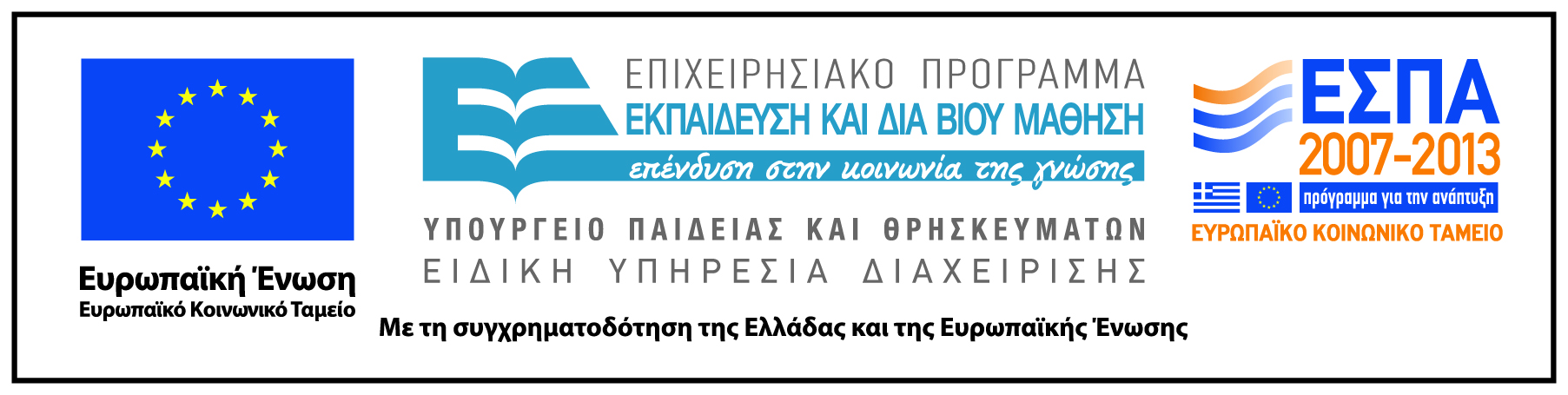